Lifecare SP 4.16
Driftsättning 2022-02-15
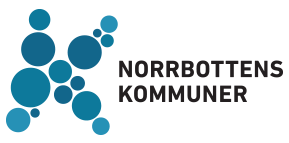 Sök patient
Fel: 
Problem att söka fram patienten som inte finns i Lifecare SP sedan tidigare i funktionen ”Sök patient” en vit sida visas i stället för patientuppgifterna. 


Rättning i leveransen:Nu går det att söka fram alla patienter både de som är nya och de som finns sedan tidigare i Lifecare SP med funktionen ”Sök patient”
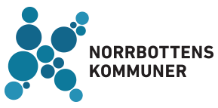 LCCP-3013
Samordnad vårdplan
Fel: 
I version 4.15 stramades av åtkomst till ÖPT/ÖRV processen åt vilket har gjort att vissa deltagare i processen inte har åtkomst till processen. 


Rättning i leveransen:Nu ska alla användare som har behörighet ÖPT/ÖRV komma åt processen igen.
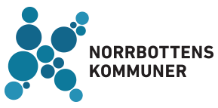 LCCP-3011
Samordnad vårdplan
Fel: 
När man byter öppenvårdsenhet för patienter som har en upprättad samordnad vårdplan så uppstår det ett fel i planen som syns när man skriver ut den. 
På den redan upprättade vårdplanen ändras öppenvårdsenheten efter enhetsbytet till den nya enheten vilket blir fel då det ska vara den ursprungliga enheten som står på planen dvs de som upprättade den. 

Rättning i leveransen:Nu ändras inte öppenvårdsenhet på redan upprättade planer.
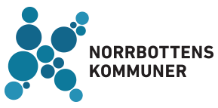 LCCP-2987
Samordnad vårdplan
Utveckling
När kallelse är skickat till samordnad vårdplanering och uppföljning av vårdplanen är påbörjad men ej justerad kan man inte byta öppenvårdsenhet.

För att kunna byta enhet behöver man slutföra vårdplanen genom att justerad den alternativt återta utskickad möteskallelse.

Vid försökt att byta enhet enligt ovan kommer ett meddelande att visas ”Det går inte att byta öppenvårdsenhet eftersom det finns en pågående uppföljningsplan som inte är justerad”
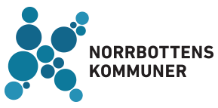 LCCP-2987
Samordnad vårdplan
Fel: 
Vid omskickad kallelse till samordnad vårdplanering där man bytt paragraf har det visats fel paragraf i historiken. 

Rättning i leveransen:Nu visas det rätt paragraf i historiken på omskickade kallelser.
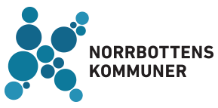 LCCP-2963
SIP-procesen
Fel: 
I funktionen SIP-underlag (i vänstermenyn) har kalenderknappen inte fungerat. 
Det har gått att byta startdatum i datumfältet men inte få upp kalendern och byta datum via den. 




Rättning i leveransen:Nu fungerar det att byta startdatum både via datumfältet och kalenderknappen.
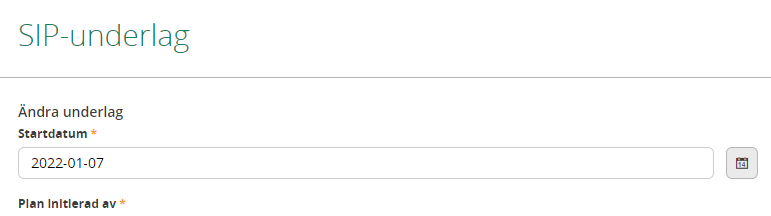 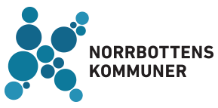 LCCP-2781
SIP-processen
Utveckling:
Nu går det att skriva ut SIP-kallelsen efter genomfört möte.
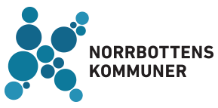 LCCP-2478
SIP-processen
Utveckling:
På SIP-kallelse utskriften går det nu att utläsa datum och tid för när kallelsen är skickad digitalt i Lifecare SP.
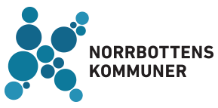 LCCP-1462